相談員さん、 保護者の方へ
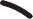 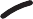 児童発達支援
6 歳までの未就学児
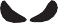 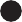 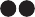 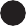 放課後等デイサービス
6 歳～ 18 歳までの就学児
施設名
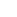 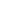 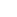 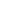 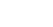 ※ウィズ・ユーは児童福祉法による指定障害児通所支援事業の放課後等デイサービスです。
サービス提供時間
営業時間
児童発達支援	■ 放課後等デイサービス 10 時～ 12 時	平日 14 時～ 17 時
休日 10 時～ 16 時
月～金曜日 10 時～ 18 時
柔軟な受け入れ体制
自立（生活）訓練
学習支援
保護者様のご都合に合わせて柔軟に受入 れを行います。お子さんに応じたスケ ジュールを設定し支援の提供を行います。
コミュニケーショントレーニング 料理・工作・片付け
公共機関の利用方法・お買い物イベント
学習内容を細分化し、段階的に少しずつ 学習を進めていきます。小さな目標をク リアしながら、モチベーションを向上し ます。宿題や予習・復習といった学習支 援も行います。
パソコン操作
イベント
スポーツ
タイピングの基礎からスタート、まずは パソコンを好きになってもらえるように 促します。目や手指の細かい動きを必要 とする動作です、手指の動きや目と手の 協調性に有効的です。
社会見学、遠足､お買い物体験、おやつ作 り。地域との交流、社会科見学など、お 子様の成長を促し思い出に残るイベント の実施を行います。
球技やダンスを中心とした運動を行いま す。力加減や距離感などのバランス感覚 をやしないます。
見学・体験 ( 随時 )  実施中!!
お申込み是非お待ちしております♪
長期休暇期間中の一時利用などもご相談ください。
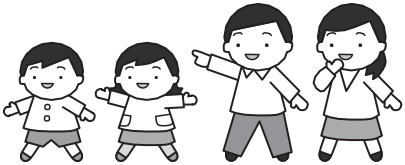 ウィズ・ユー○○○
〒000-0000 
○○市○○○○○○○ 
○○○○○○ 
☎.00-0000-0000
FAX.00-0000-0000
送迎エリア
○○市
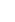 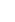 ホームページ
地図データなどを貼ってご利用ください
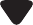 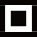 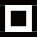 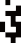 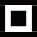 その他、ご利用日や送迎時間、ご不明な点等 ございましたらお気軽にお問合せください。